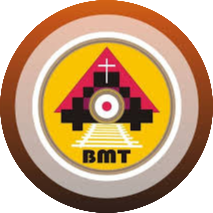 THỨ NĂM TUẦN XIV THƯỜNG NIÊN C
Ca nhập lễ
Lạy Chúa, chúng tôi tưởng nhớ lại lòng thương xót của Chúa, ngay trong đền thánh Chúa. Lạy Chúa, cũng như thánh danh Chúa, lời khen ngợi Chúa sẽ vang  đến tận cùng trái đất; tay hữu Chúa đầy đức công minh.
Bài Đọc 1: St 44, 18-21. 23b-29; 45, 1-5
“Ðể cứu sống anh em mà Thiên Chúa đã sai em xuống Ai-cập trước anh em”.
Trích sách Sáng Thế.
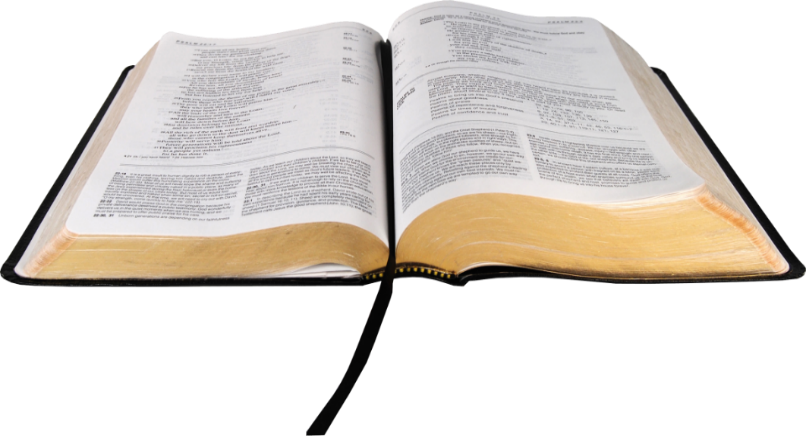 Đáp Ca:
Tv 104, 16-17. 18-19. 20-21
Ðáp:  Các ngươi hãy nhớ lại những điều kỳ diệu Chúa đã làm
Alleluia, alleluia! – Ước gì hôm nay các bạn nghe tiếng Chúa, và đừng cứng lòng. – Alleluia.
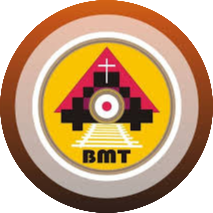 Phúc Âm: Mt 10, 7-15
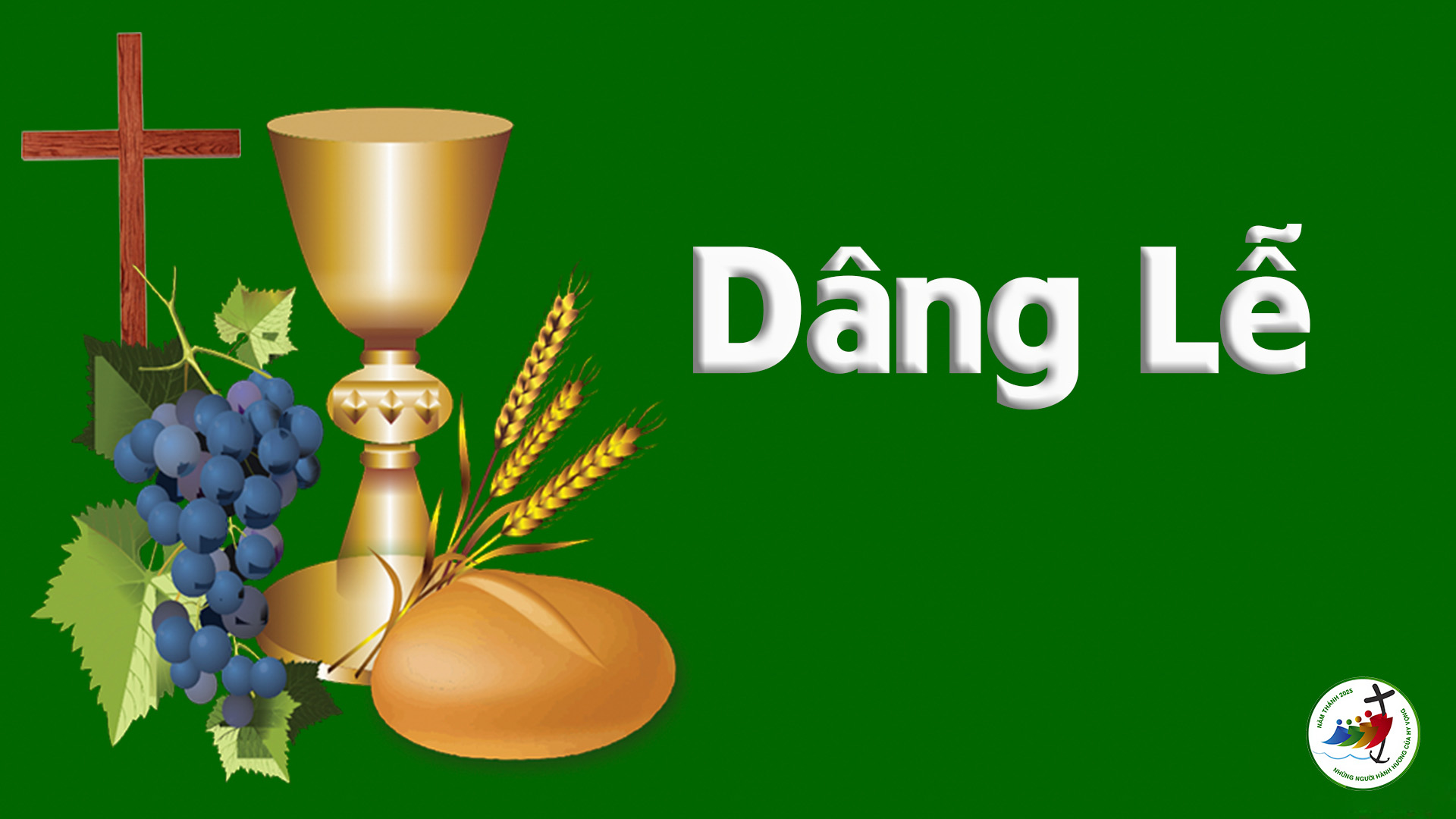 Ca hiệp lễ
Các bạn hãy nếm thử và hãy nhìn coi cho biết Chúa thiện hảo nhường bao; phúc cho người trông cậy vào Chúa.
Ca Kết Lễ
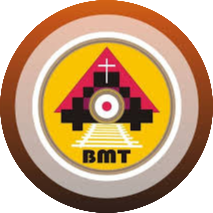 THỨ NĂM TUẦN XIV THƯỜNG NIÊN C